Муниципальное бюджетное общеобразовательное учреждение средняя школа №5 имени Героя Советского Союза Давыдова Сергея Степановича городского округа - город Камышин Волгоградской областиhttps://dobro.ru/organizations/1118817/info
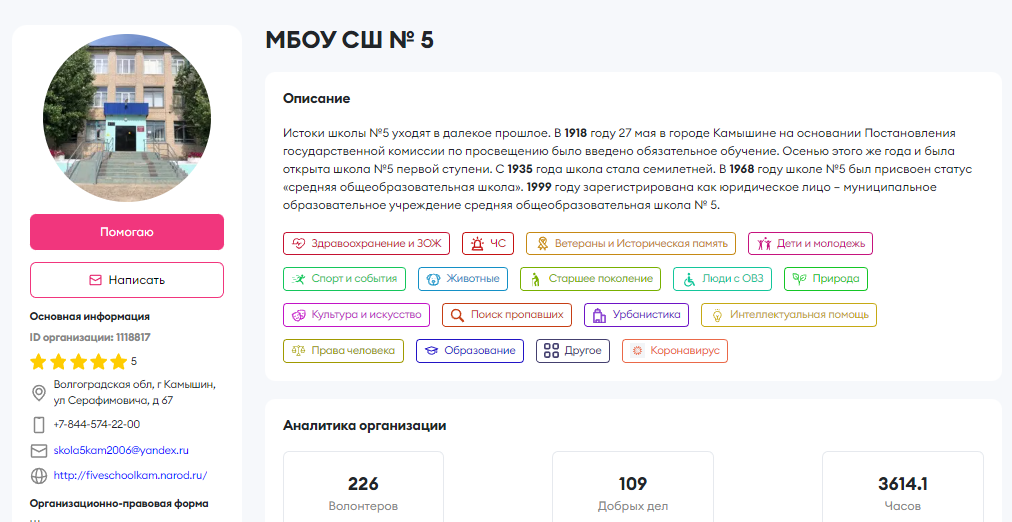 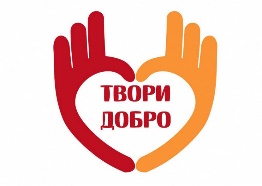 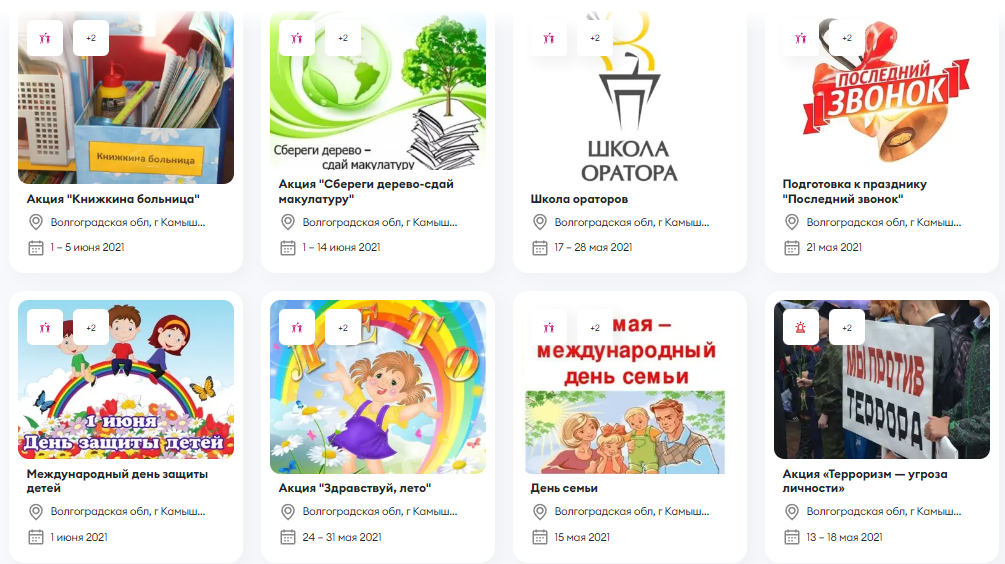 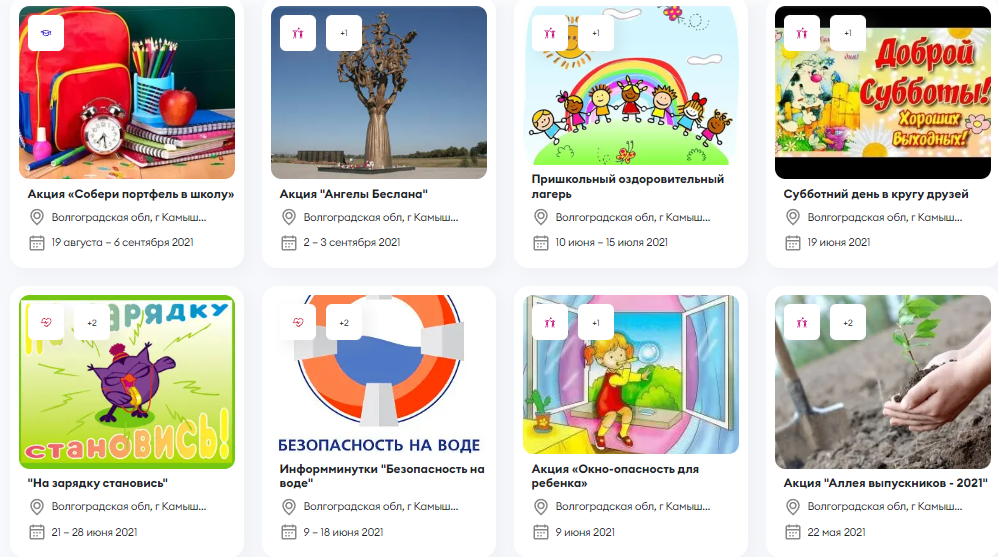 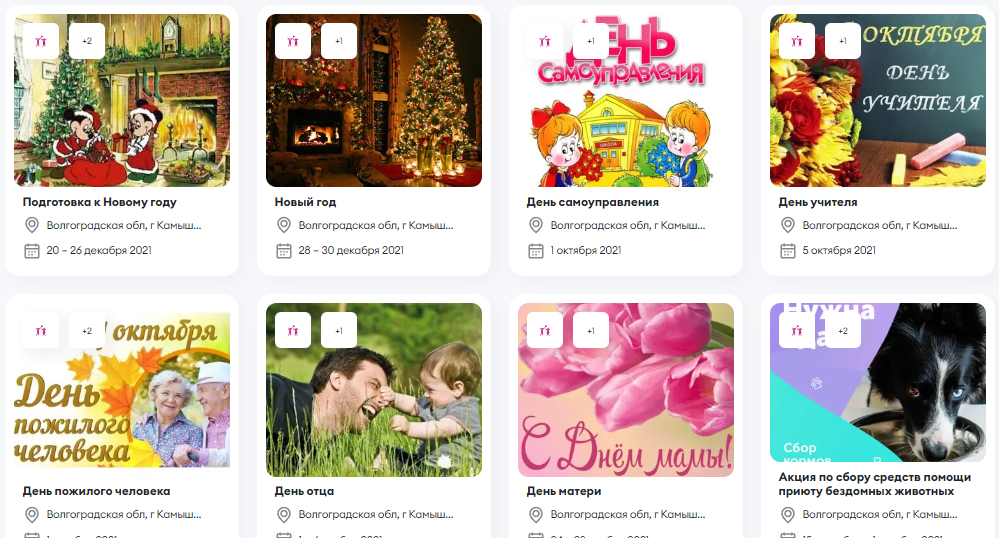 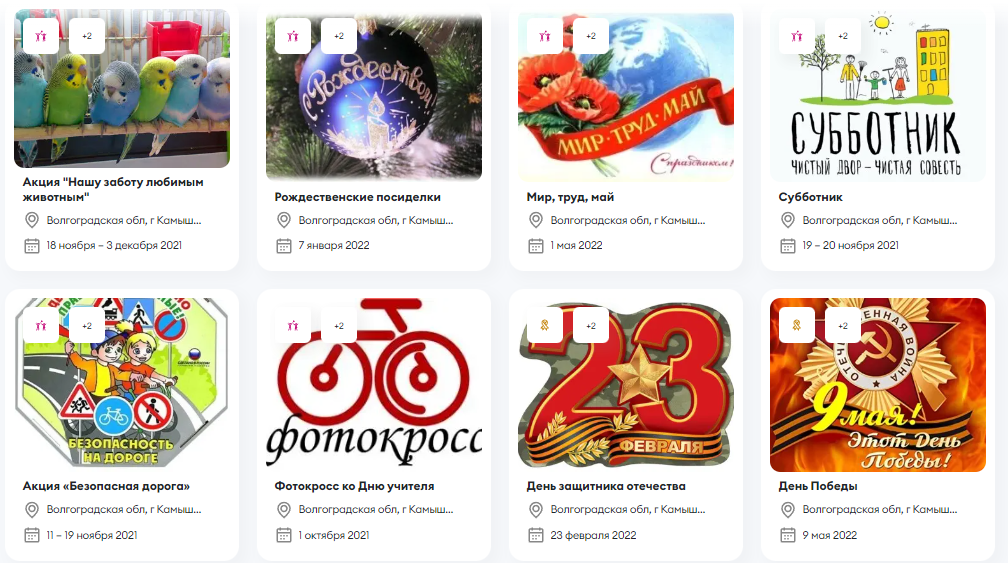 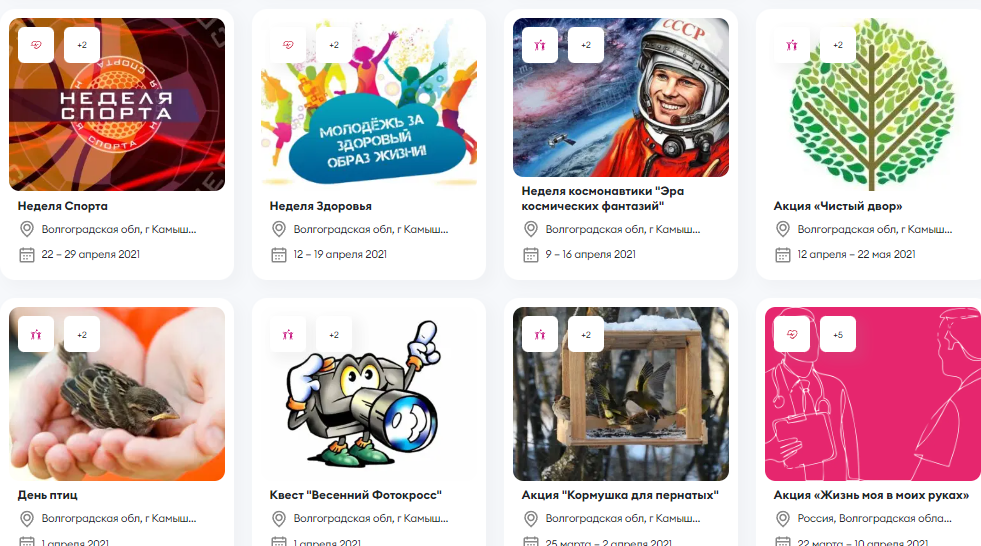 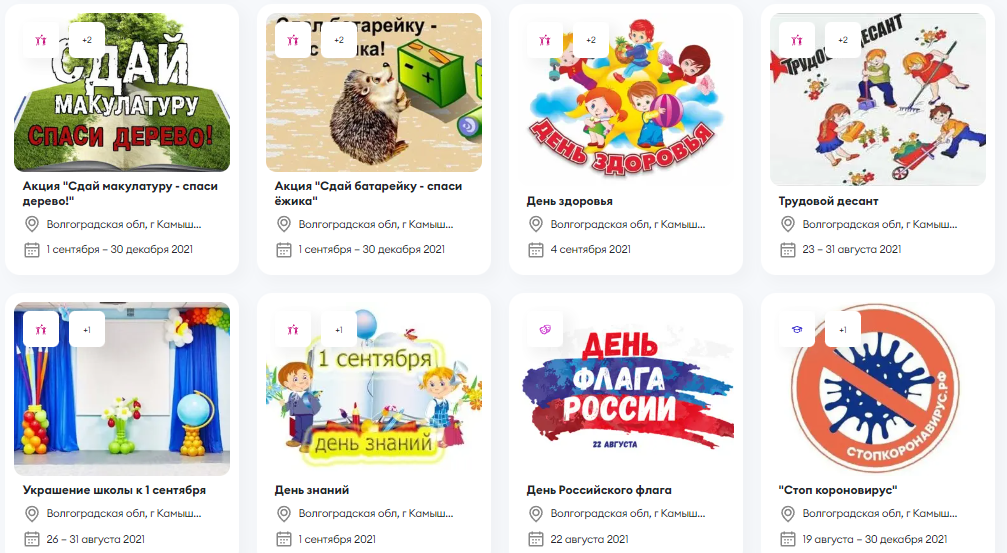 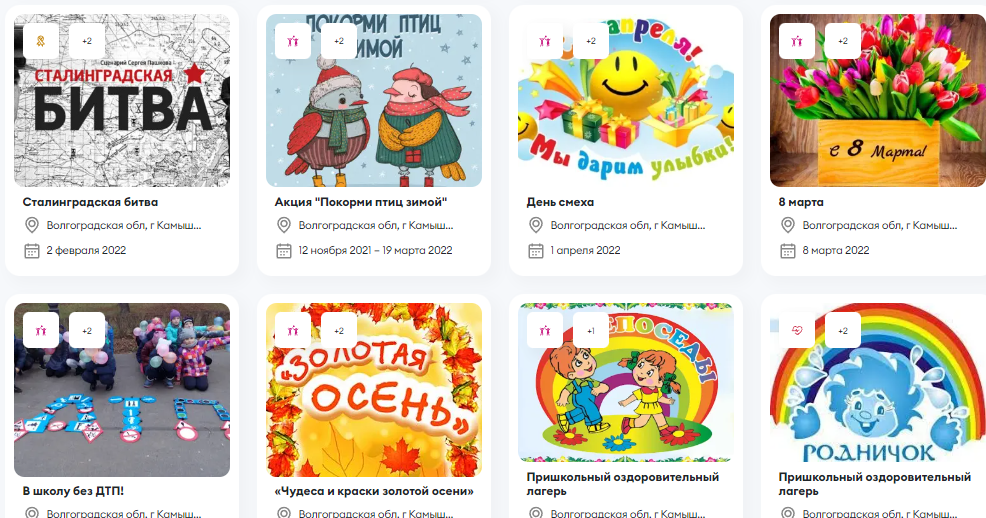 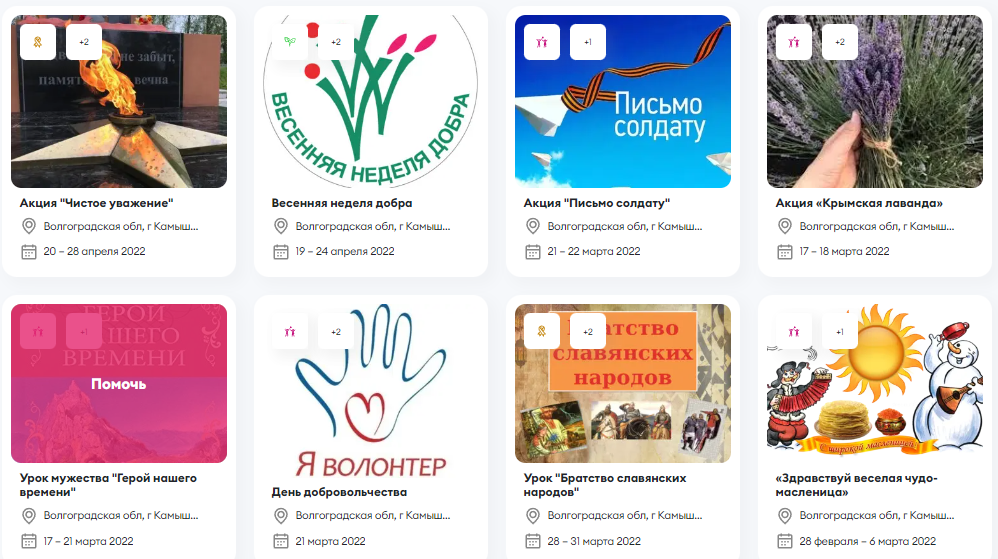 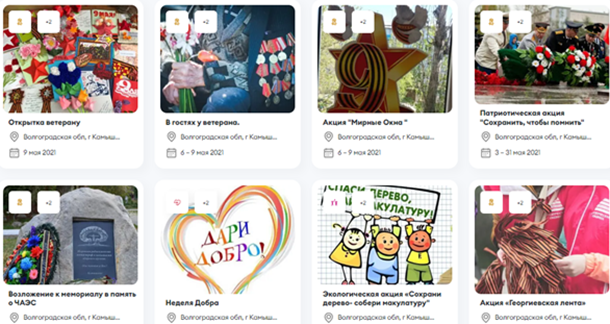 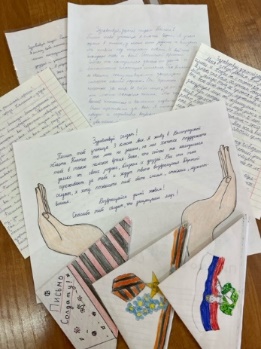 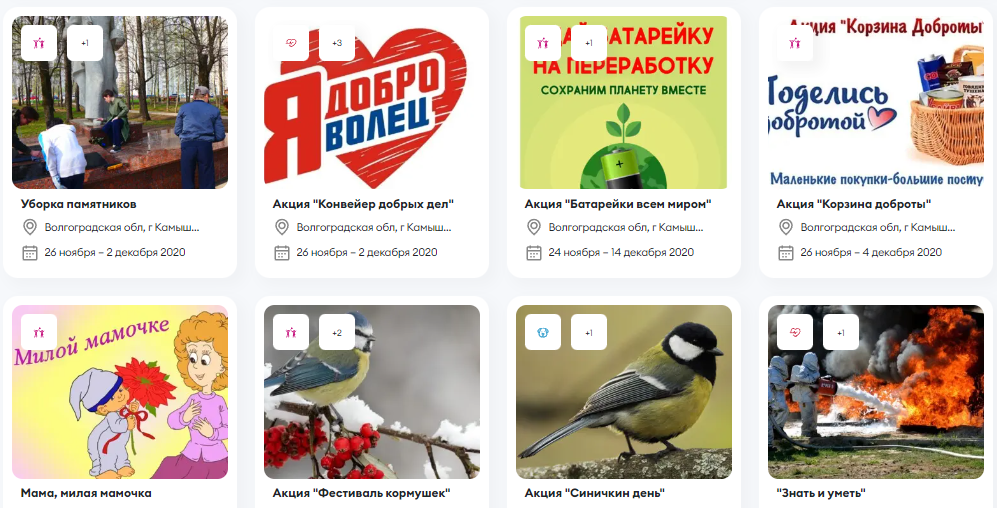 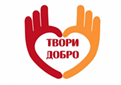 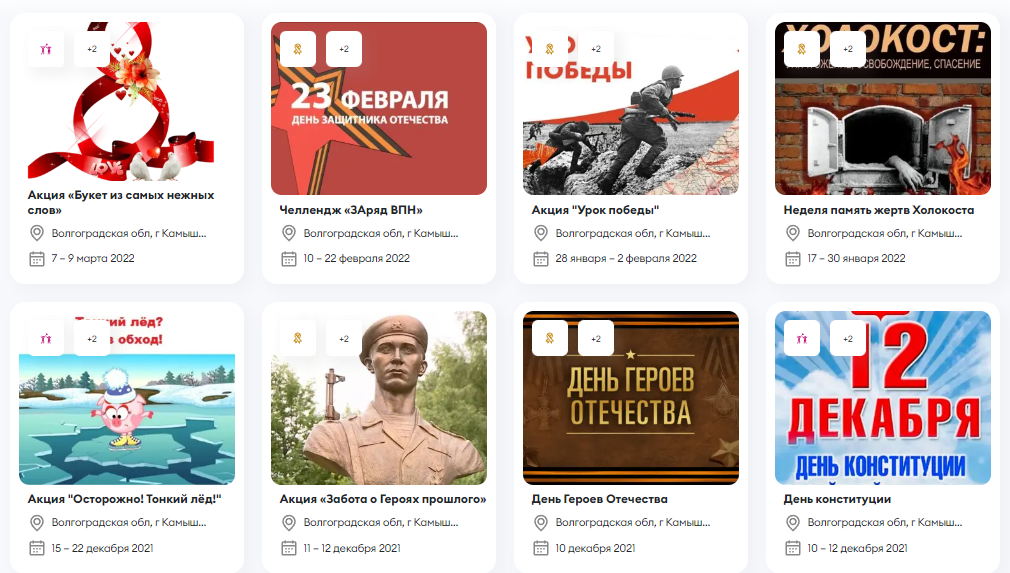 «Письмо солдату»
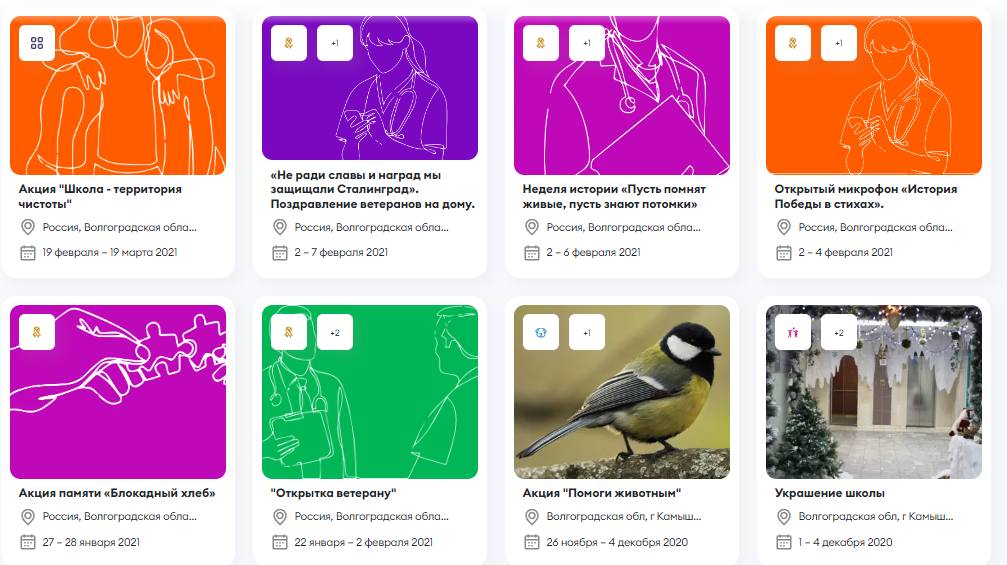 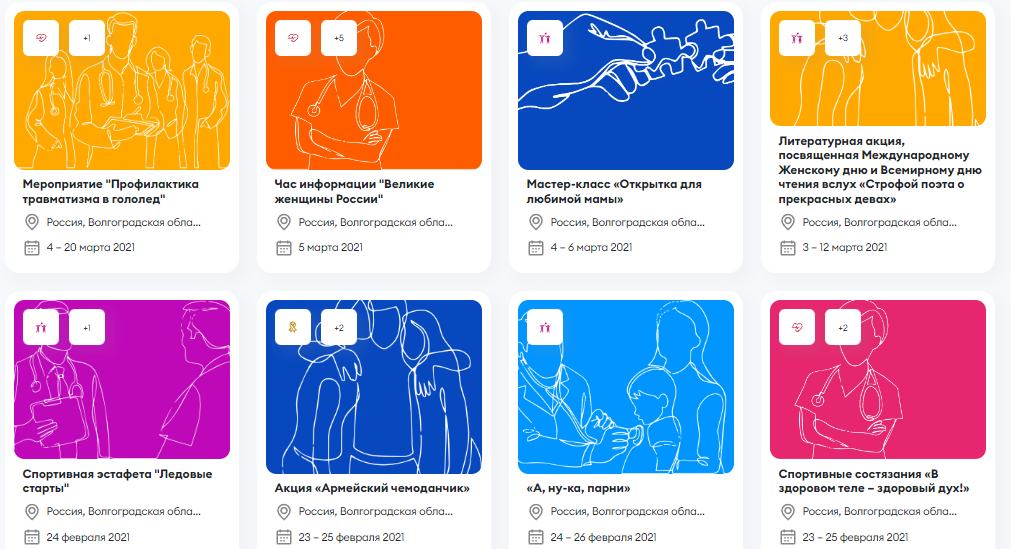 «Парта герою»
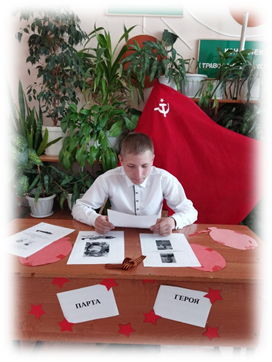 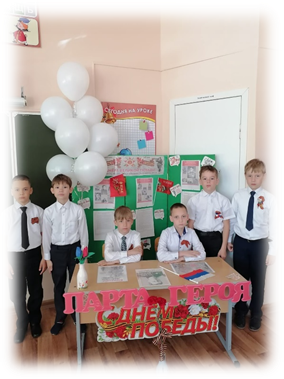 https://dobro.ru/organizations/1118817/info
Ветераны и историческая память«День победы»
Дети и молодежь
«Весенний фотокросс»
Здравоохранение и ЗОЖ
«Спортивные состязания»
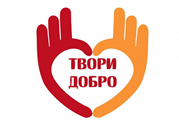 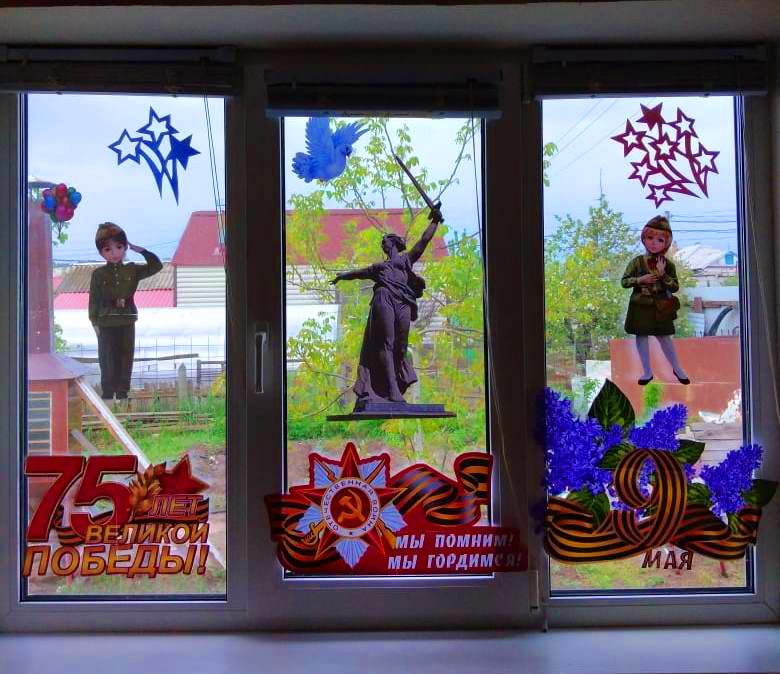 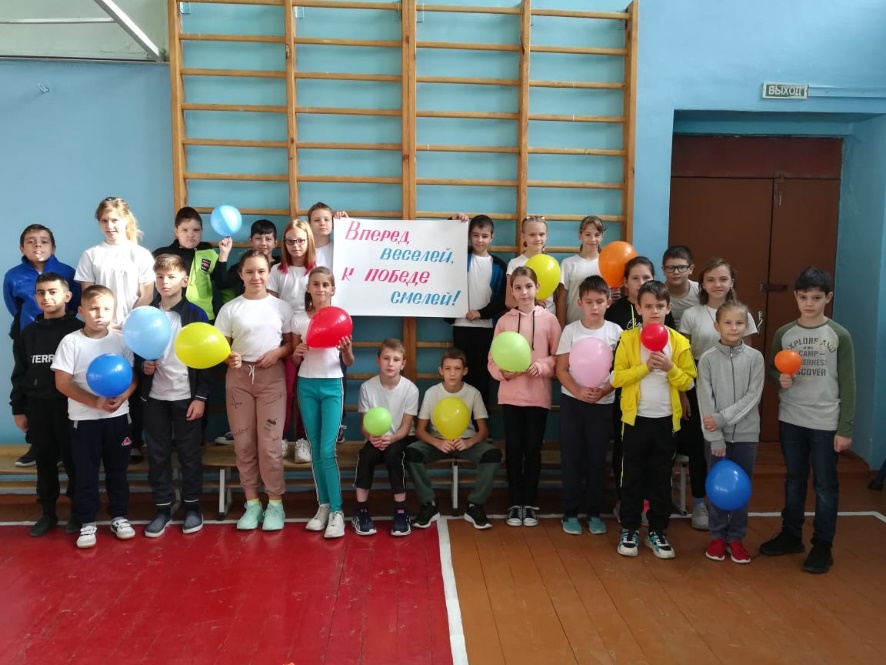 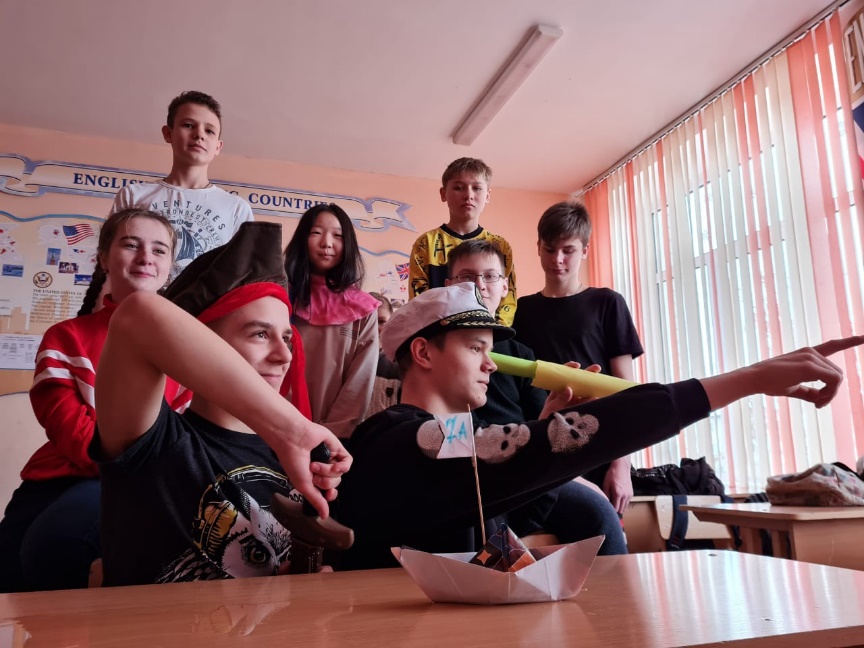 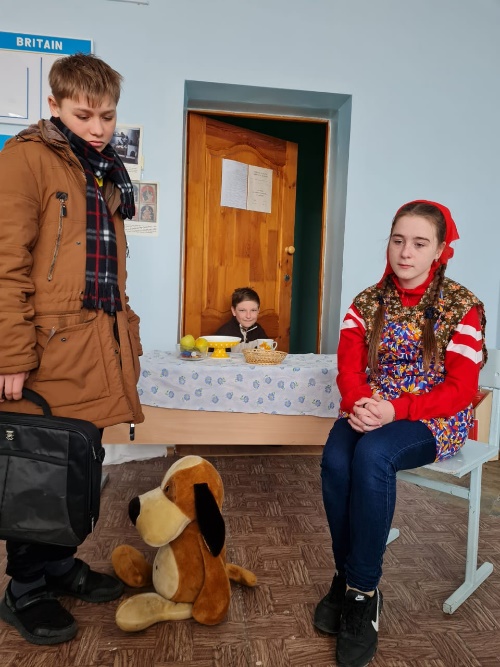 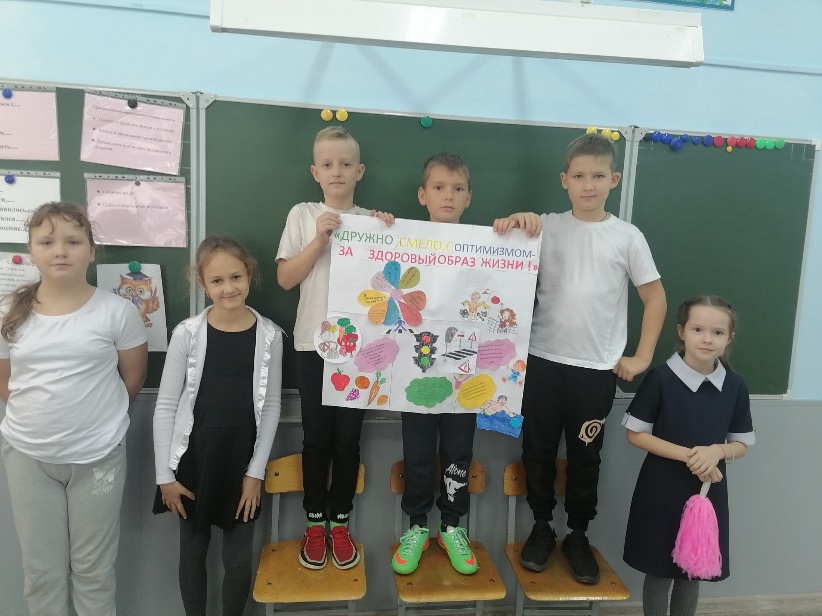 Природа
«Покорми птиц зимой»
Образование
«День книгодарения»
Культура и искусство               «Живая классика»
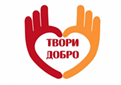 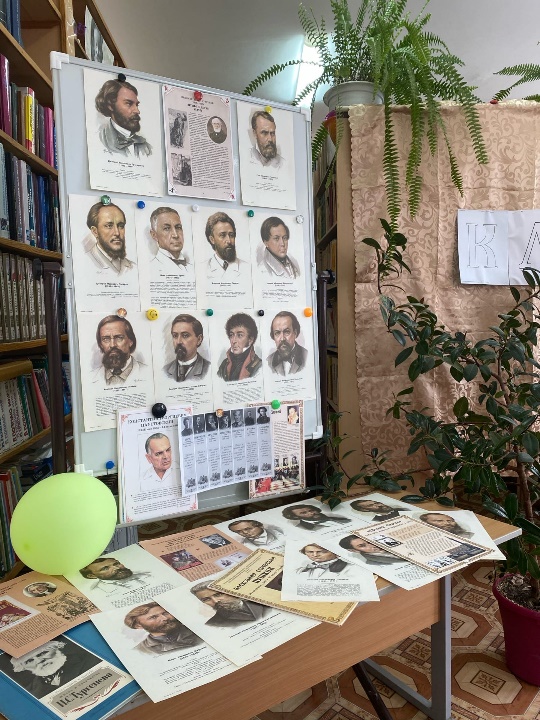 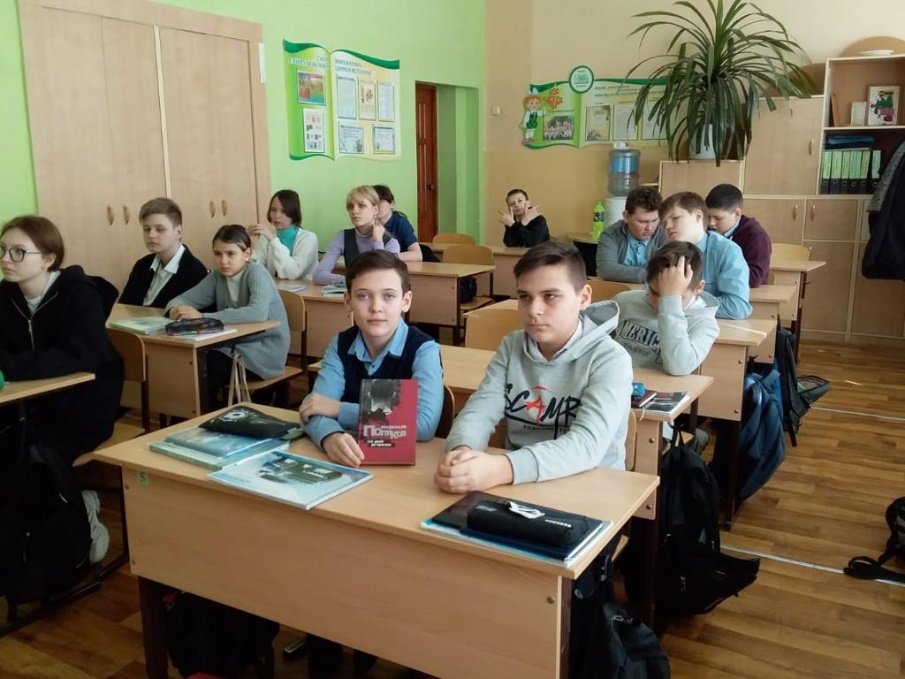 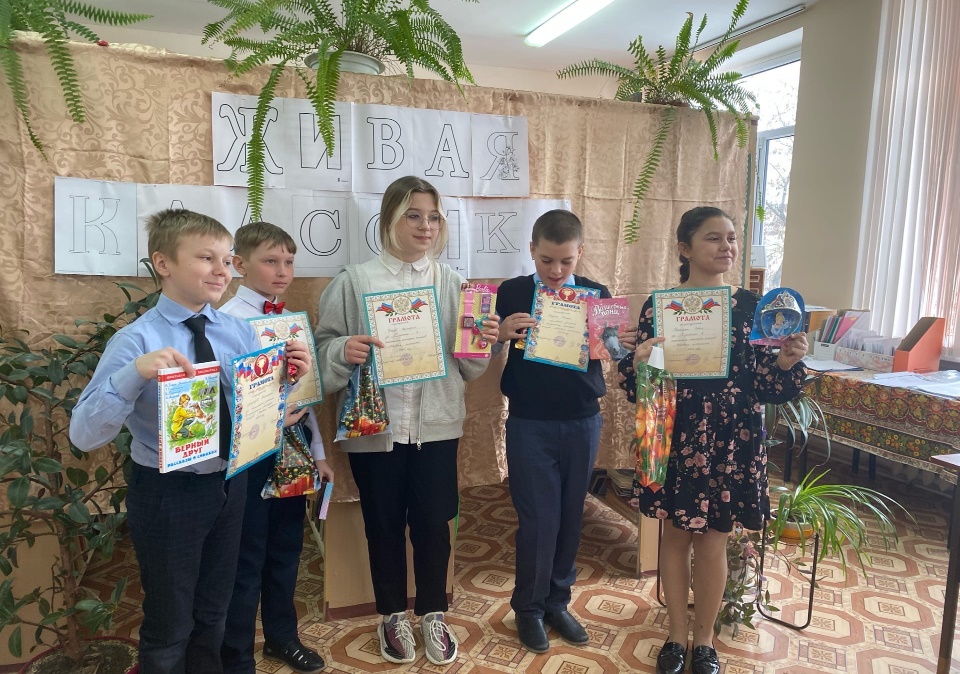 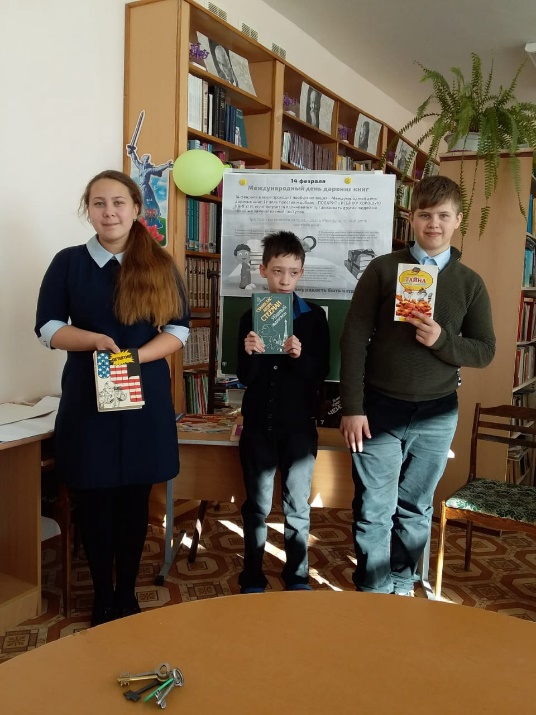 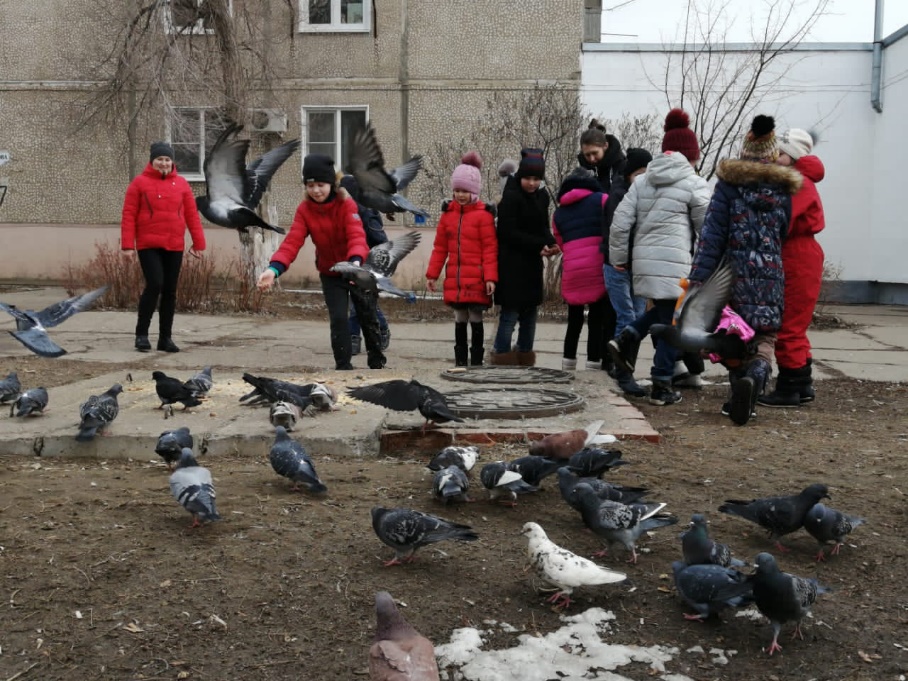 Спорт и события «День Здоровья»
ЧС
«ГО ЧС»
Старшее поколение
«Открытка ветерану»
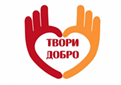 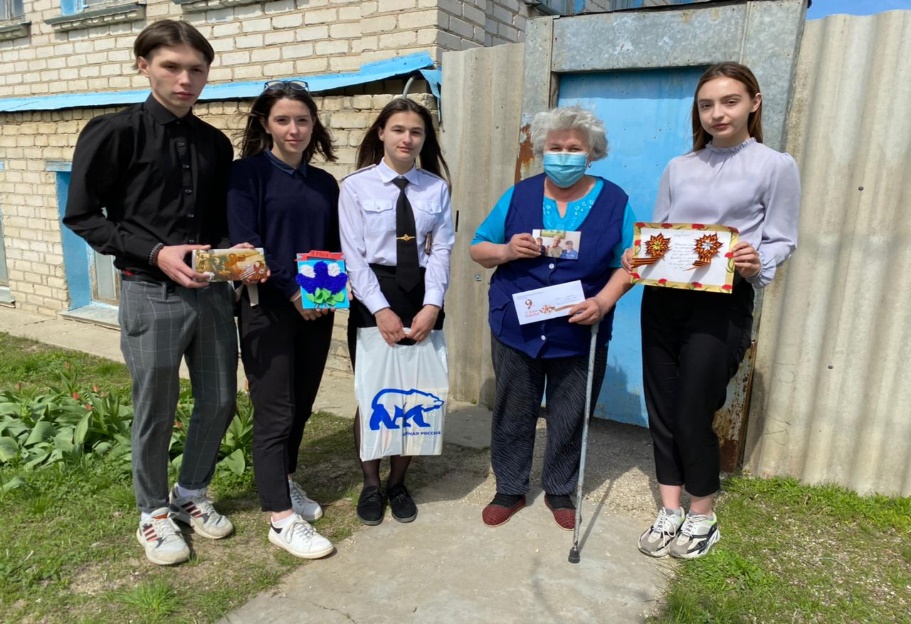 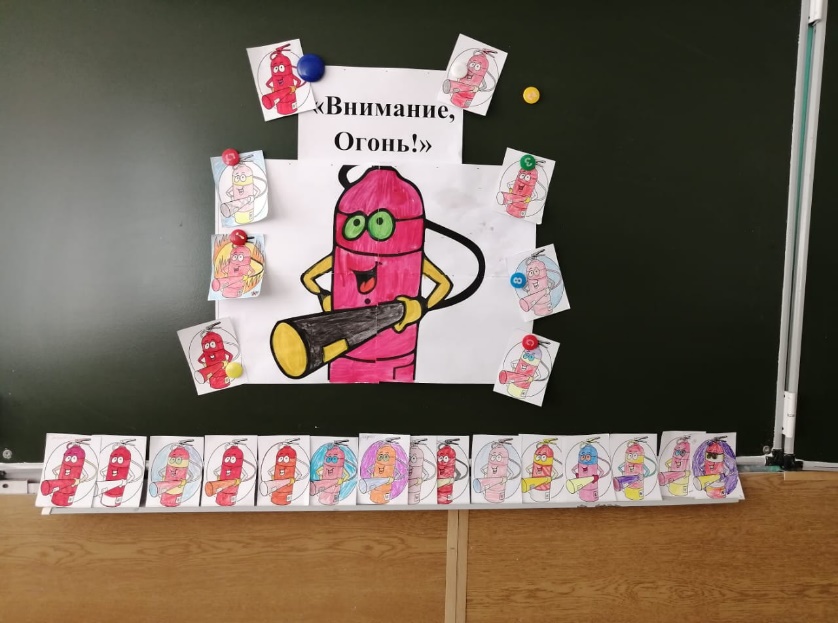 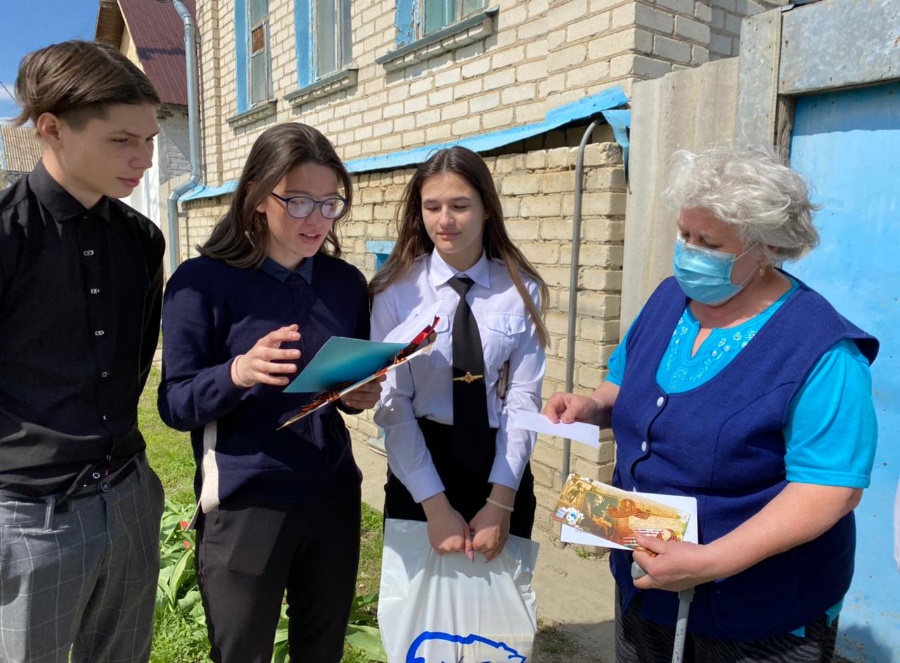 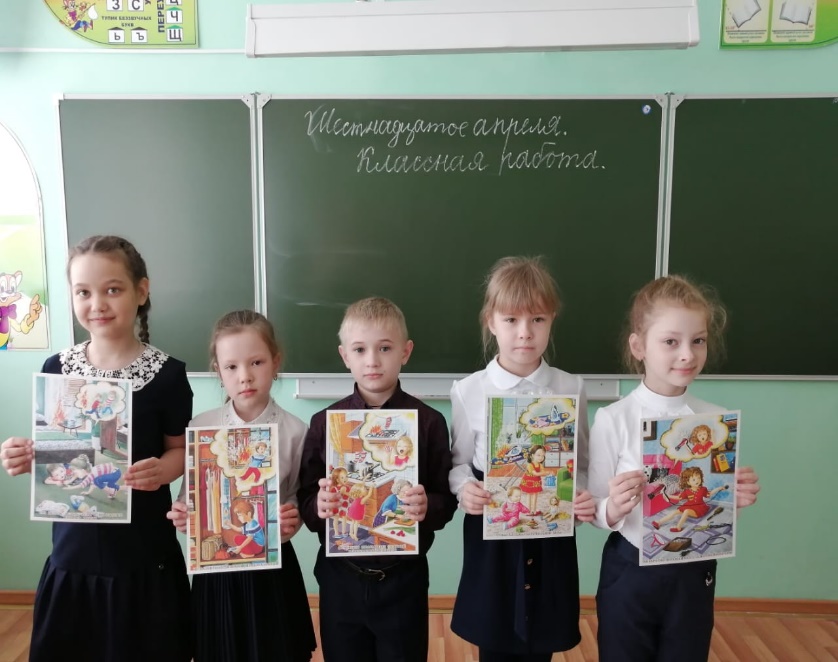 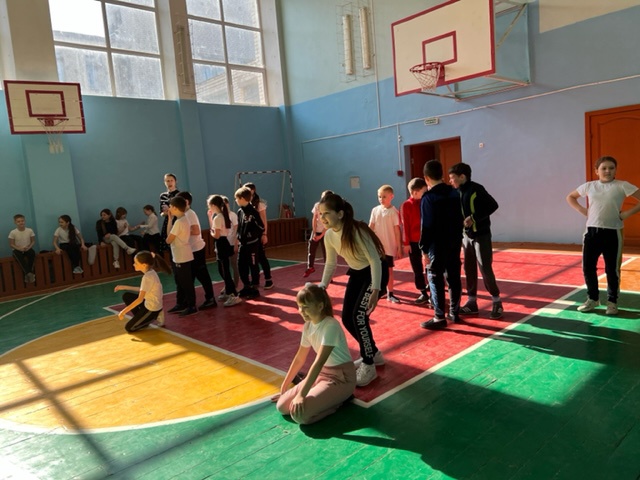